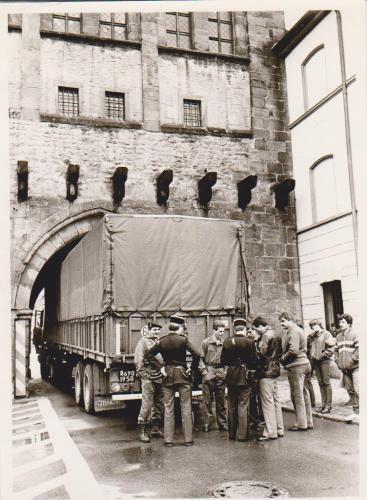 ADC GODET faisant l’interprète au profit de l’équipage d’un camion militaire bloqué sous l’Alportel de Speyer

Collection ADC (er) Laveaud
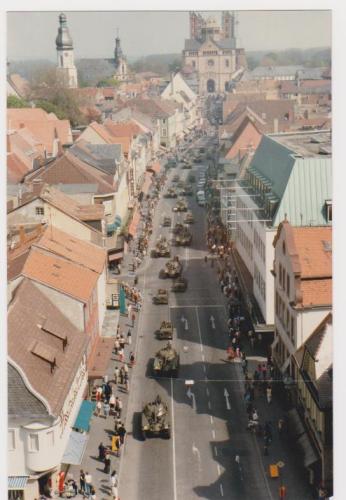 Dernier défilé en ville en 1984

Collection ADC (er) Laveaud
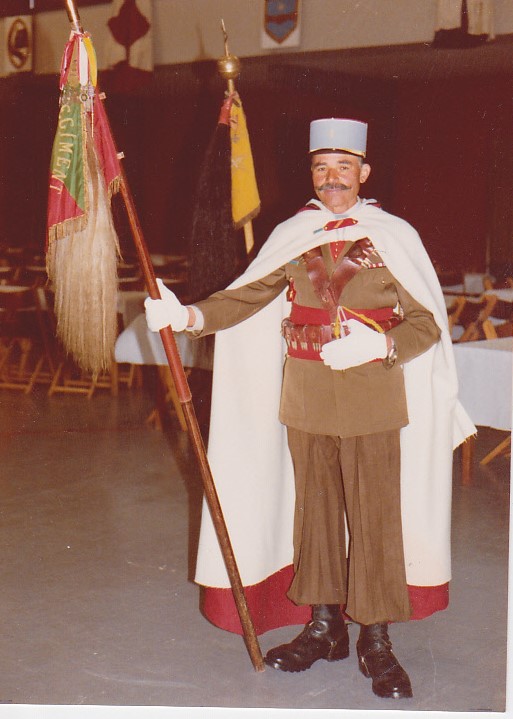 Kartouche   (     )

Collection ADC (er) Laveaud
Dernier défilé à Speyer (1984)
Collection ADC (er) Laveaud
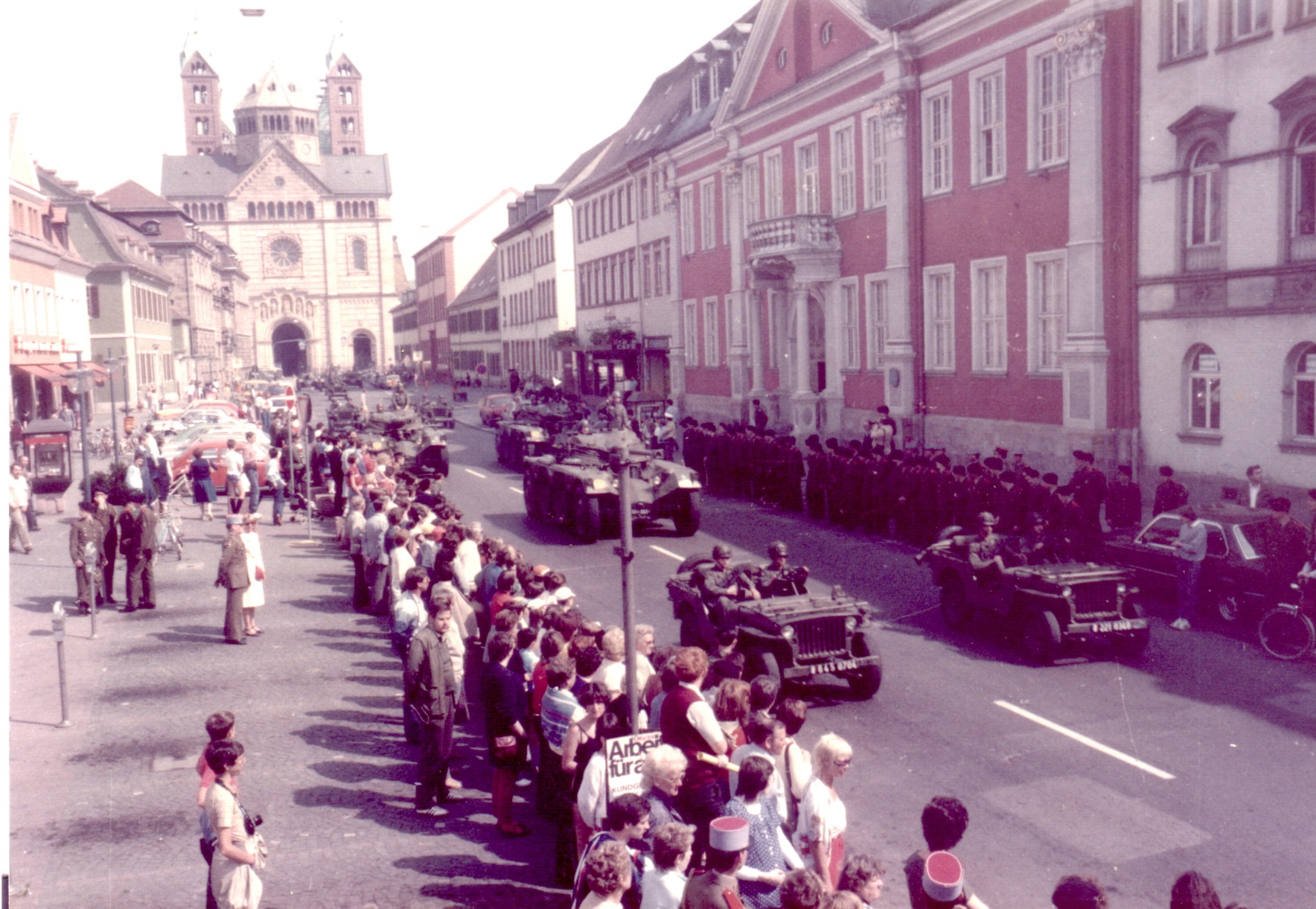 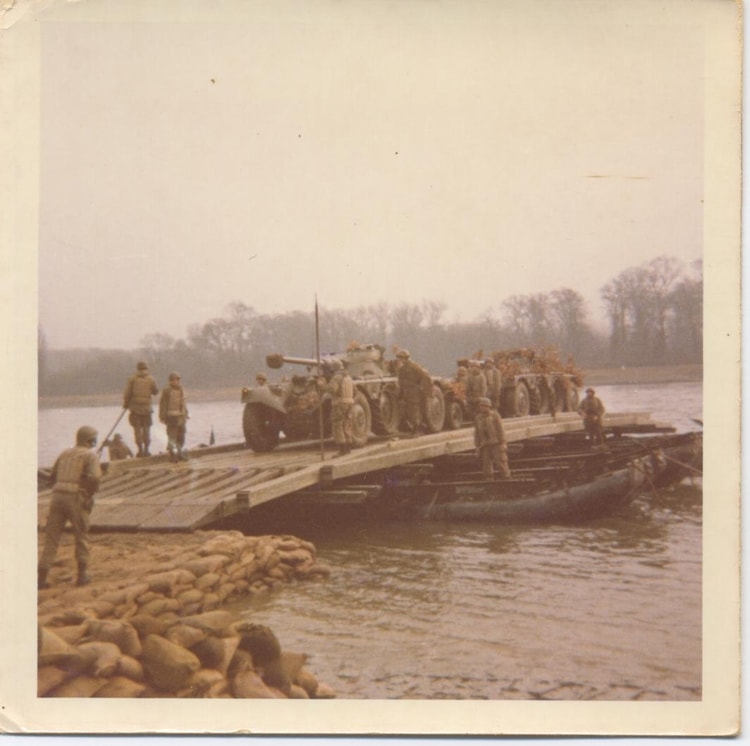 Exercice de franchissement du Rhin
Collection ADC (er) Laveaud
Un des nombreux méchouis
Collection ADC (er) Laveaud
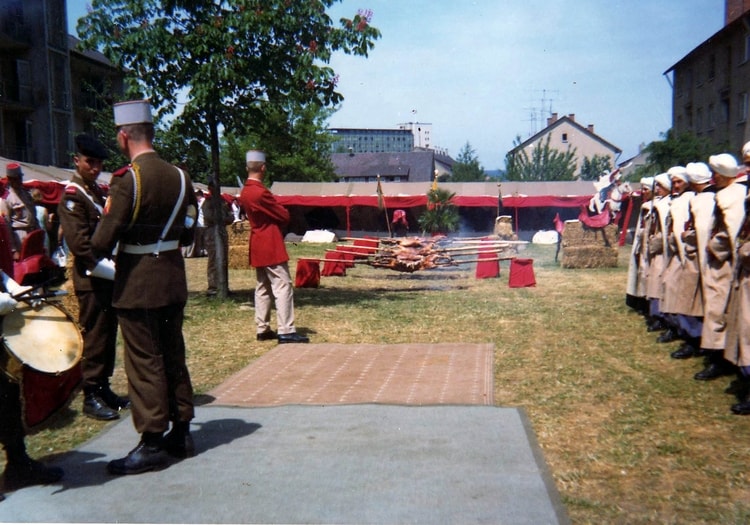 L’étendard durant cérémonie de remise des forragères
Collection ADC (er) Laveaud
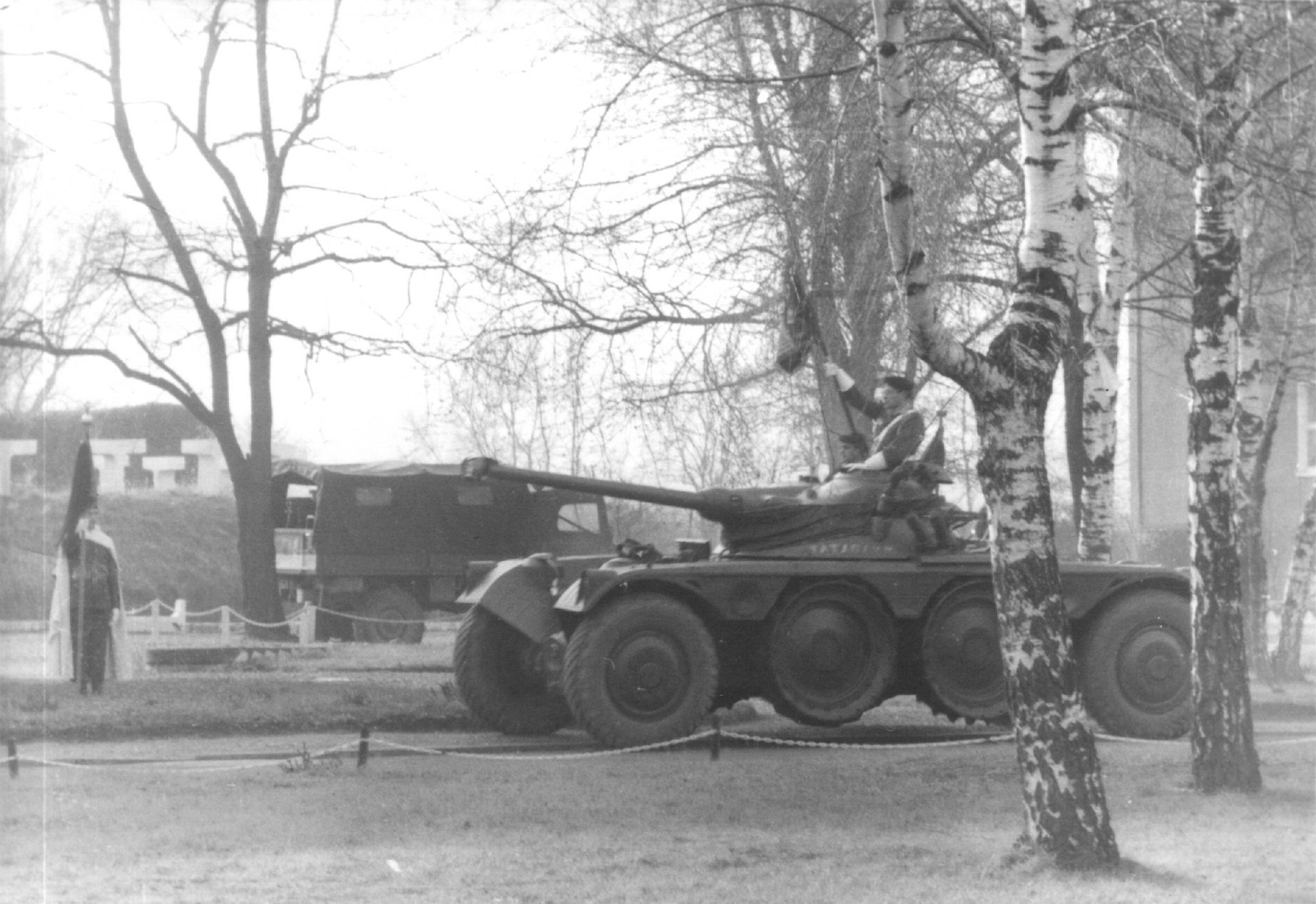 Reconstitution jouée à Dudenhofen (Speyer)
Collection musée de La Horgne
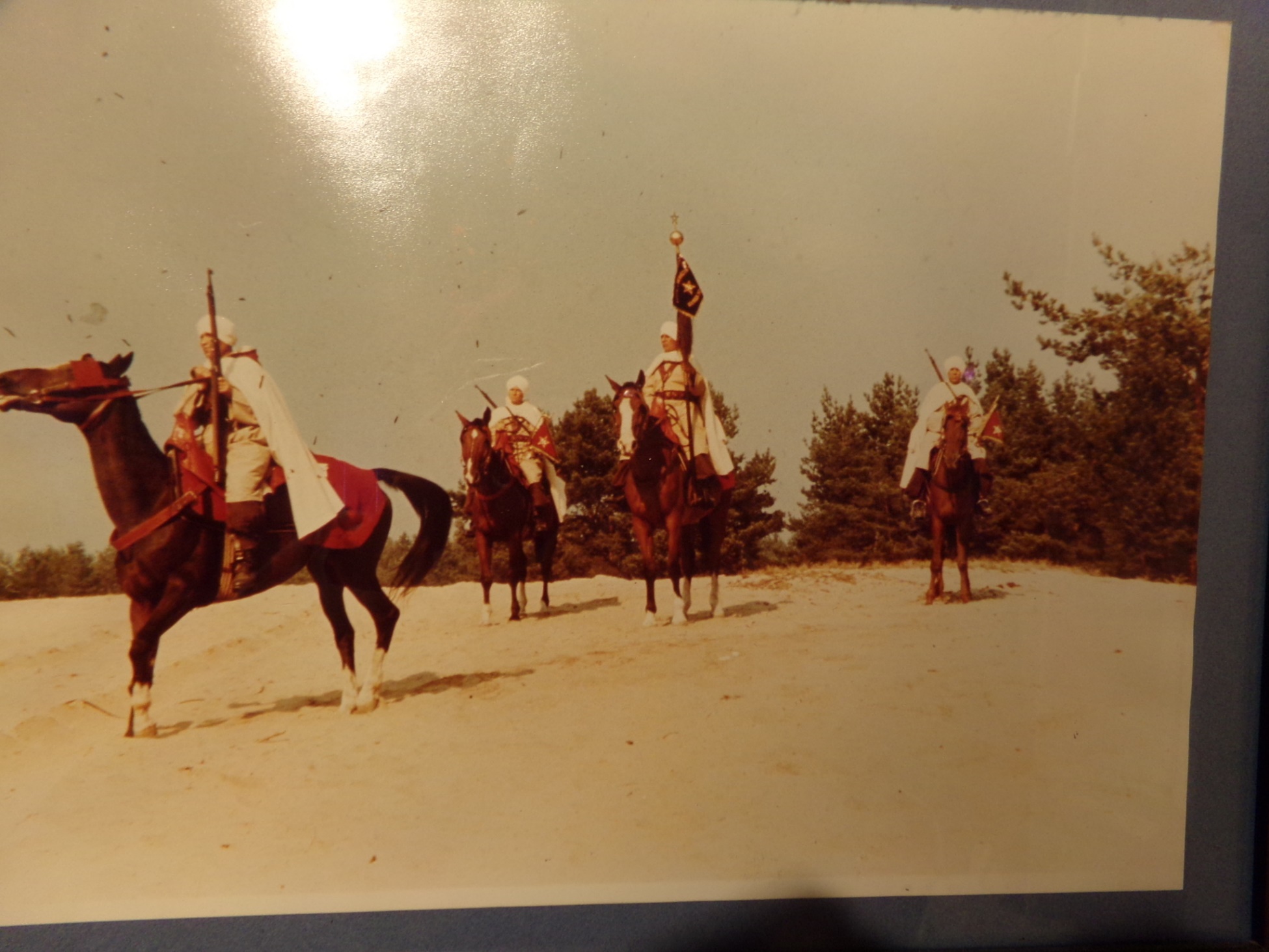 Reconstitution jouée à Dudenhofen (Speyer)
Collection musée de La Horgne
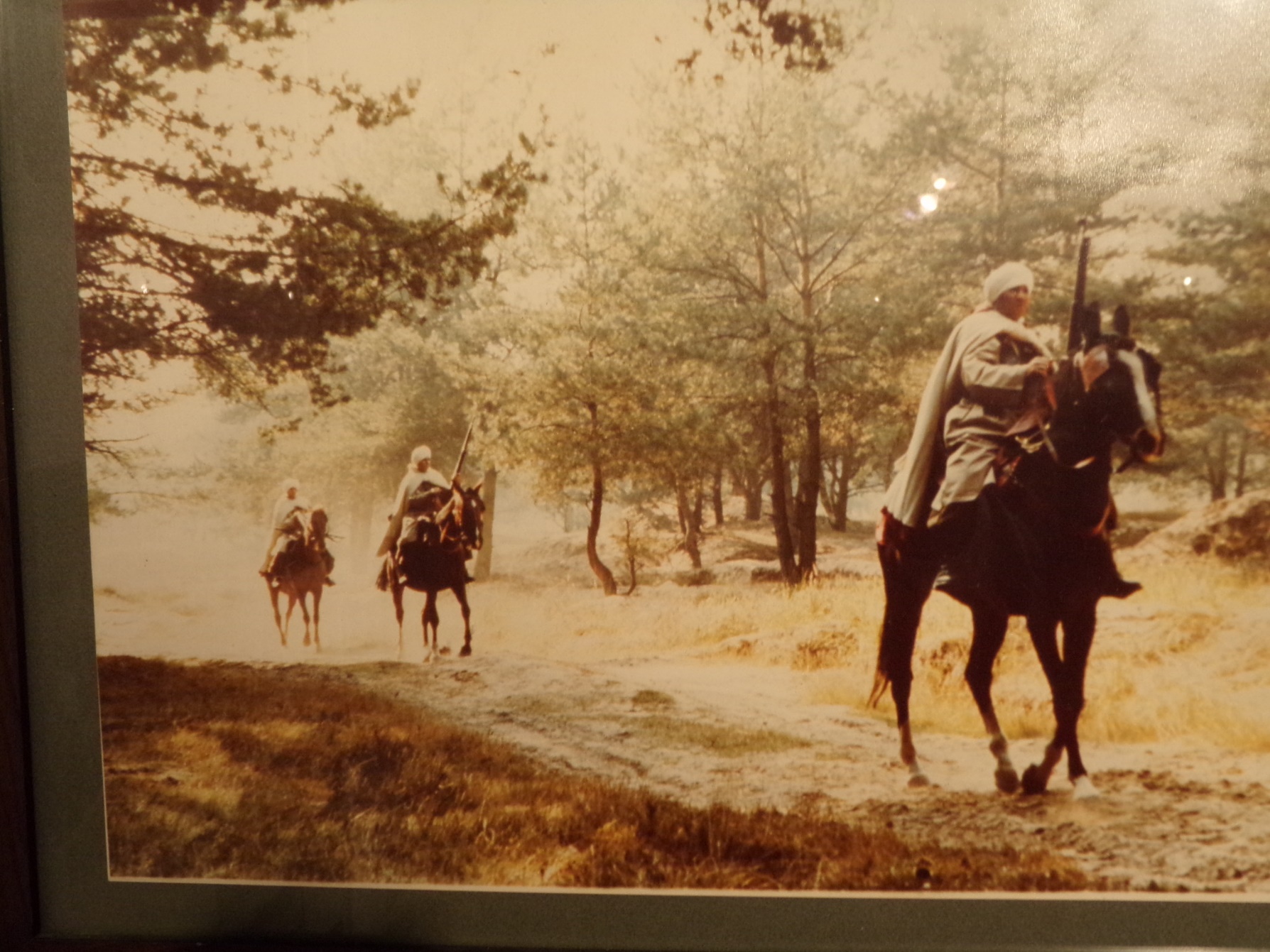 Reconstitution jouée à Dudenhofen (Speyer)
Collection musée de La Horgne
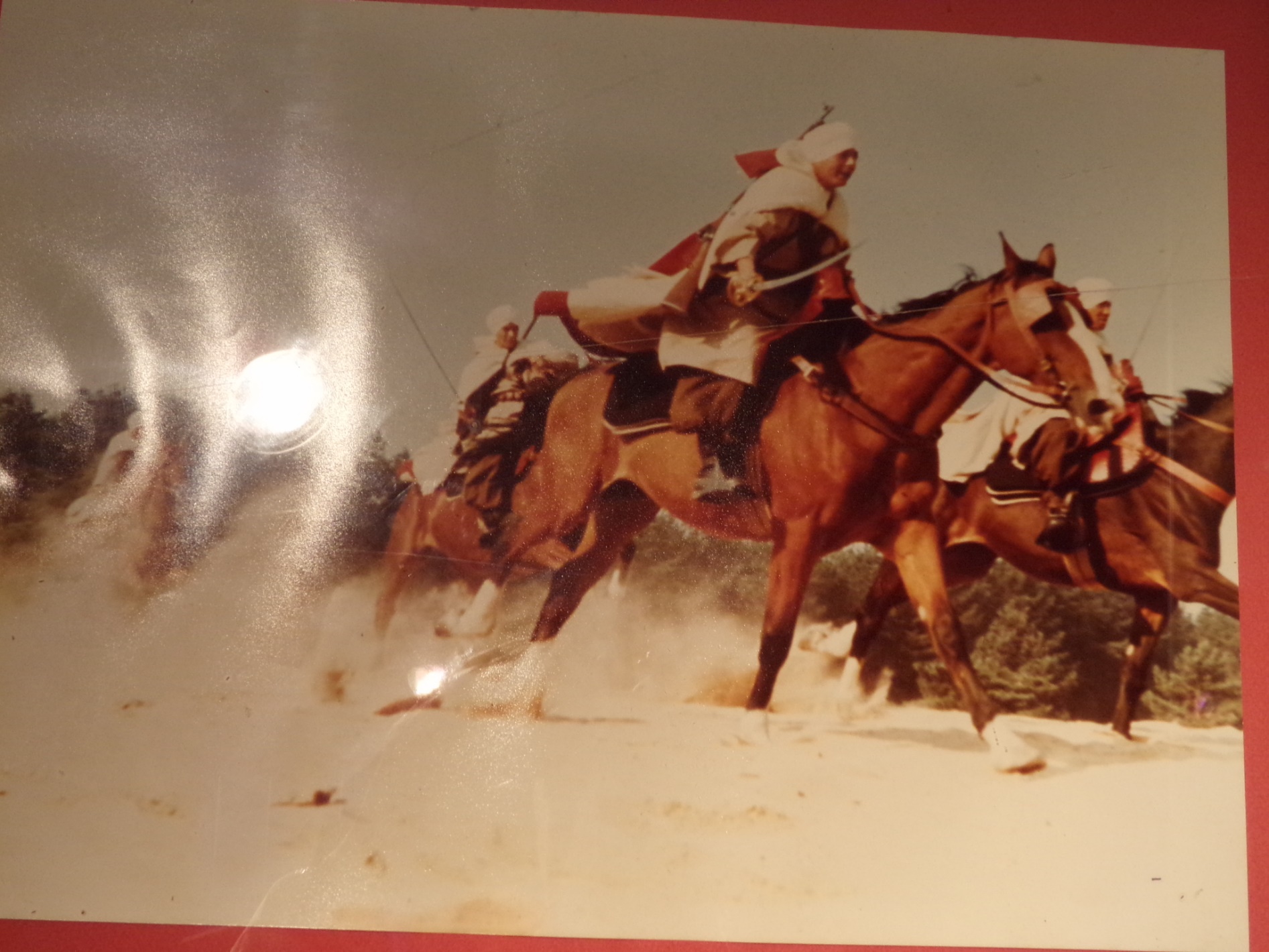 Reconstitution jouée à Dudenhofen (Speyer)
Collection musée de La Horgne
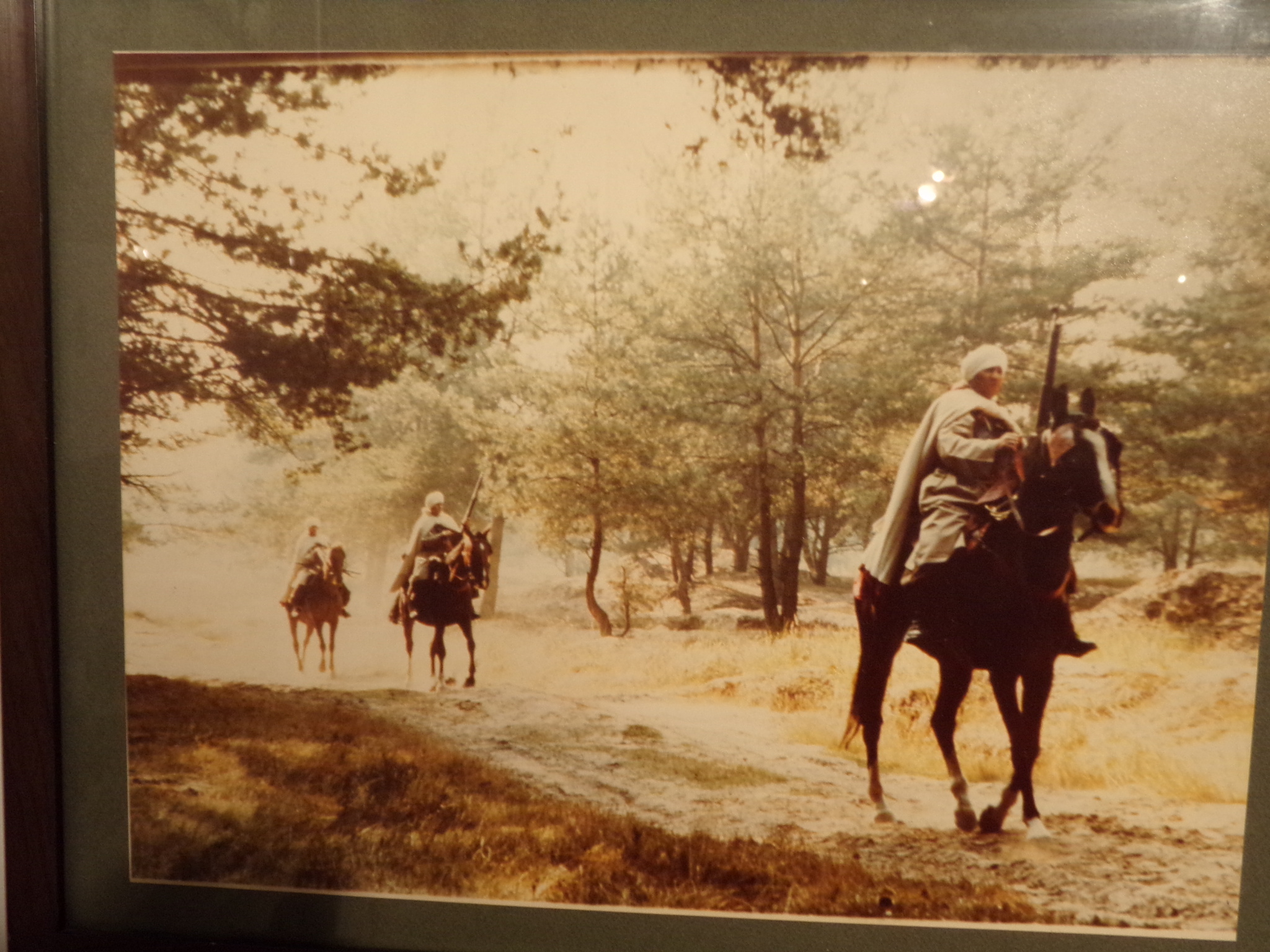 Spahis à La Horgne en mai 1940
Collection musée de La Horgne
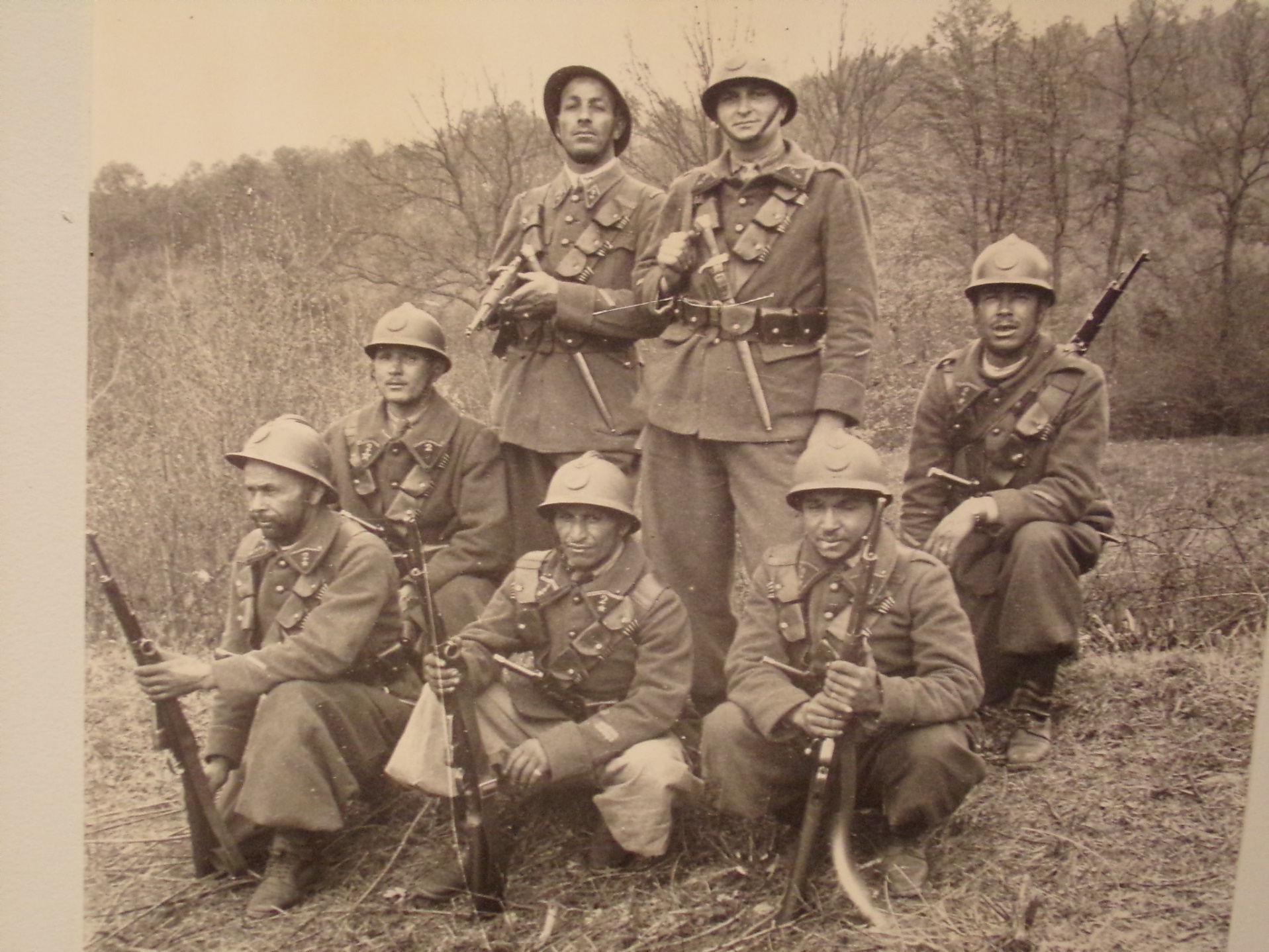 Spahi et sa monture
(localisation et date indéterminées)
Collection musée de La Horgne
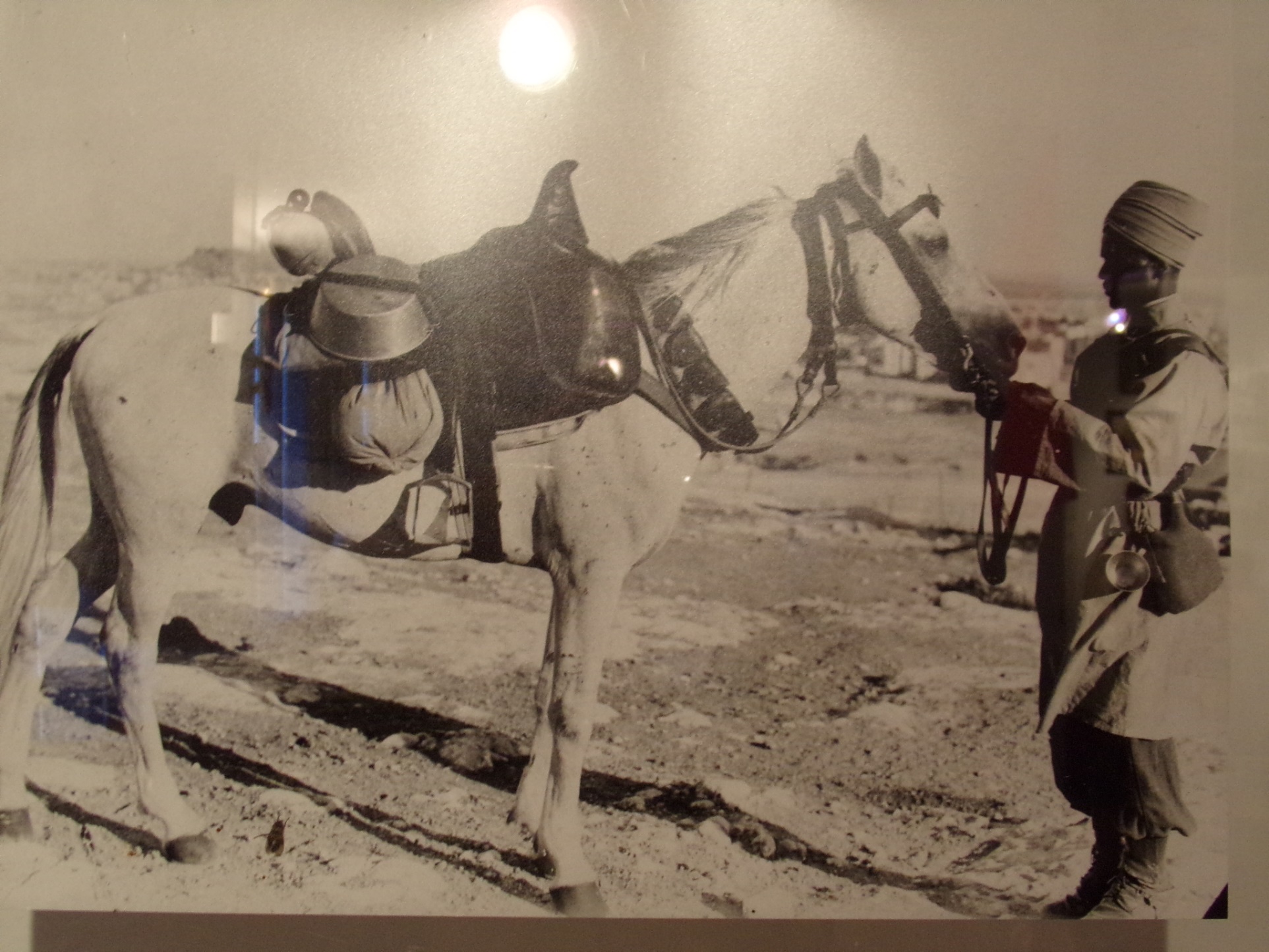